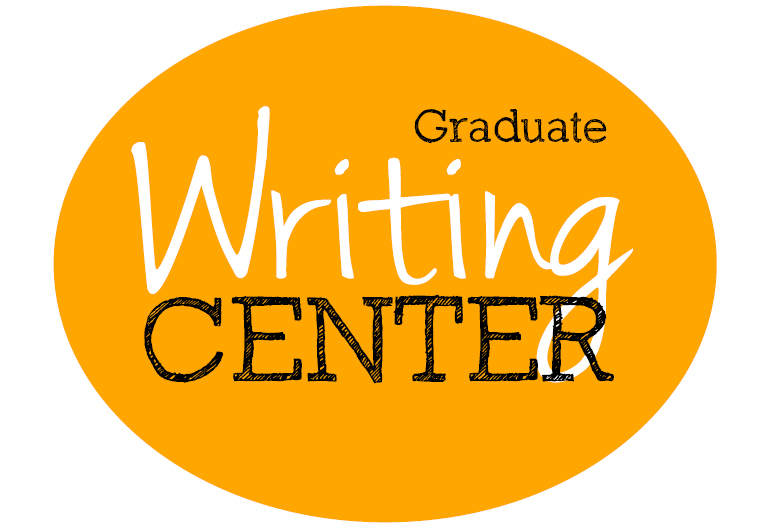 Learning from a Mentor Text
Graduate Writing Center
University of Vermont
January 2021
Today’s Goals
Make observational notes about sequence and structure, rhetorical situation (purpose, audience-author relationship), language, and style
Create a rhetorical outline of (a portion of) a mentor text—e.g., the introduction to a proposal, seminar paper, or thesis chapter; the results and discussion section of an article
Share findings and discuss how your rhetorical outline can help you storyboard your own project and what your observations teach you about rhetorical and stylistic expectations for this genre.
What Is a “Mentor Text” and When Do You Need One?
Mentor texts are “…any texts that you can learn from … that can lift and inform and infuse [your] own writing.”
		Ralph Fletcher, Mentor Author, Mentor Texts
Seek out a mentor text when you venture into a genre that’s new to you as a reader (few of us read a thesis or grant proposal before writing our first!).
Seek out a mentor text when you venture into a genre that’s new to you as a writer (we read lots of scholarly and scientific articles for what they say without paying attention to how they are written).
Your Project, Questions, & Mentor Text
Respond in the chat!
What is your project?
What mentor text did you bring for today?
What do you hope to learn from it?
Mentor Text Analysis: Structure & Progression
From your mentor text, make observational notes:
How many sections does the text have? 
How are the sections, or the paragraphs within a section, ordered and what is the logic behind that order?
What is the main idea (puzzle, gap, claim, problem, question) of this text? Where does it first appear?
What work does each section do in articulating, demonstrating, advancing, or complicating the text’s main idea?
Mentor Text Analysis: Authorial Stance & Audience Relationship
Where do you sense the writer’s presence? Consider not only “I” or “We” but how the writer signals attitude and personality through emphasis and urgency, praise or criticism, softeners and hedges, wit and humor etc.
How does the writing orient readers? Consider section headings, use of questions, signposts (reminders of ”where we are”), forecasting (pointing to “where we are going”), and other guides that help a reader navigate the text.
What level of knowledge by the reader is assumed? What terms are defined? Which are assumed the reader knows?
How many references are used? To what extent does the writer respond to, evaluate, build on, counter or otherwise interact with other referenced authors?  To what extent does the writer report on or cite other scholarship without visible interaction? Does the writer cite/build on their own previously published work?
Mentor Text Analysis: Language, Illustration, & Style
Look at the paragraphs in a section. What is the main idea in each? Where does it appear?
How does the writer develop tension or a sense of progression/story in these paragraphs?
How long are the sentences? How complex?
How do the sentences express ideas? Where is the subject? What kinds of verbs are used? Is the voice passive or active? If a mix of both, can you discern why in each instance?
Circle the verbs. Are they past-tense or present-tense? What do they tell you about “reporting verbs” for this genre?
What rhetorical or poetic devices (alliteration, allusion, analogy, double entrendre etc.) does the writer use?
Are there figures and graphs? How do they relate to the text?
Pause: What Have You Learned So Far?
Respond in the chat or raise your hand to share!
Rhetorical Outline
You are probably used to summarizing what a text says. 
In a rhetorical outline, you examine how a mentor works rhetorically paragraph to paragraph to meet its audience’s needs and advance its authors’ goals …
… creating an outline/skeleton view of what each part does (rather than what each part says)
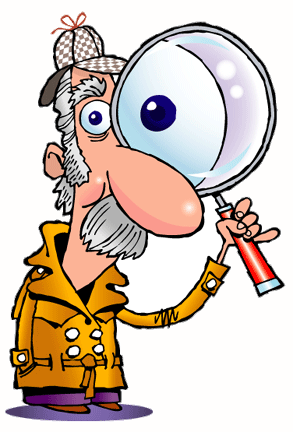 Rhetorical Outline
For example, a rhetorical outline of an article introduction about MRI imaging for Physical Therapy patients with Parkinson’s: 
Par 1: Introduces the problem and the question of whether a therapy useful in other diseases could be successful here 
Par 2: Explains the therapy and summarizes how it has worked with other conditions
Par 3: Spotlights the gap—lack of work to date on MRI imaging in Parkinson’s clinical settings—and introduces the researchers’ focus/question.
Rhetorical Outline
For example, a rhetorical outline of an Education/student development seminar paper on improved academic advising for first-gen college students: 
Par 1: Introduces the context creating need and briefly defines first-generation college student
Par 2: Maps the paper to come: first, personal narrative; then analysis of personal narrative through the academic advising literature to identify three key challenges that expanded advising could address. (Foreshadows but doesn’t yet name the three key challenges)
Par 3: Subheading signals  start of personal narrative with first encounter with college and advising support
Rhetorical Outline
Create a paragraph by paragraph outline:
What does this paragraph do? e.g. lay out a research terrain; identify a gap; propose a course of action; sequence and flesh out a research pipeline etc.
How does this paragraph follow from the previous paragraph? How does it prepare for the next paragraph to come?
* You can create your outline with annotations in the margins of the text or, in list form, on a separate sheet of paper or in a Word or Google document
With Your Mentor Text Observational Notes and Rhetorical Outline You Can ...
Storyboard and rough out your own draft.
Refer to your mentor text and analysis when you face a particular question in your own writing such as whether to define a term or how to hedge or boost a claim.
Create a rhetorical outline and analysis of your own completed or in-progress draft to understand how your draft works and could work better to meet reader needs and advance your goals.
Breakout Rooms
What you learned through your observational notes and outlining
Questions you still have and where (from your mentor text and beyond) you can seek answers
Your next steps
Questions and advice to bring back to the whole group
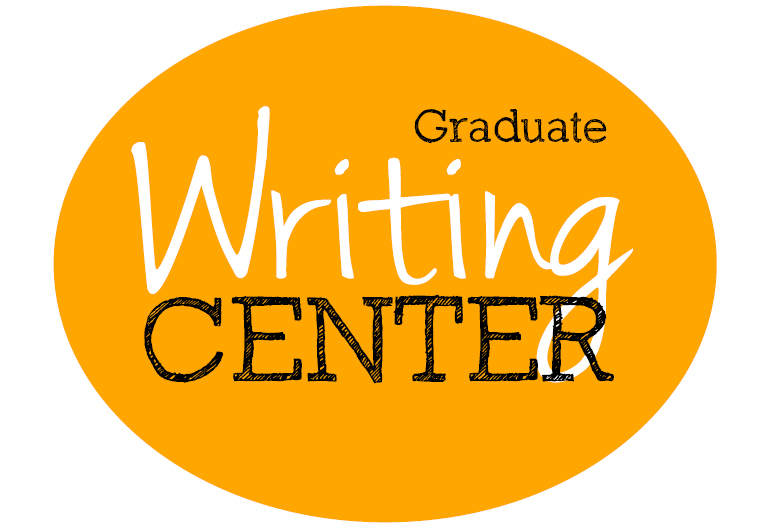 Next Steps
Tomorrow’s workshop: Revision Strategies
Thursday’s workshop: Editing for Clarity and Cohesion
Make an appointment with the Graduate Writing Center: uvm.mywconline.net
Download guide to “Learning from a Mentor Text”: visit https://www.uvm.edu/gradwriting/writing-resources and click on “Academic and Professional Genres”
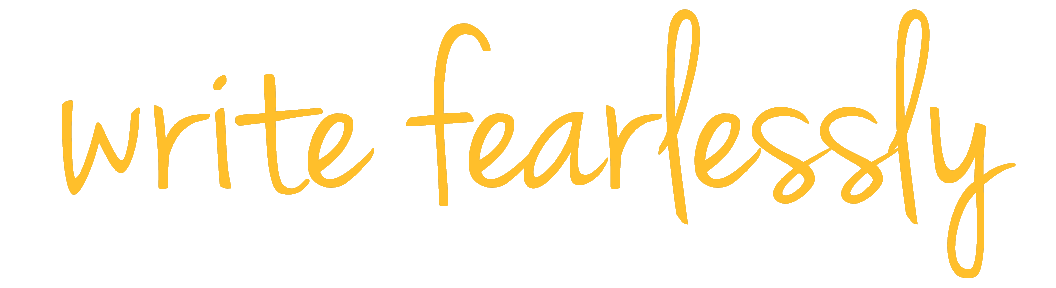 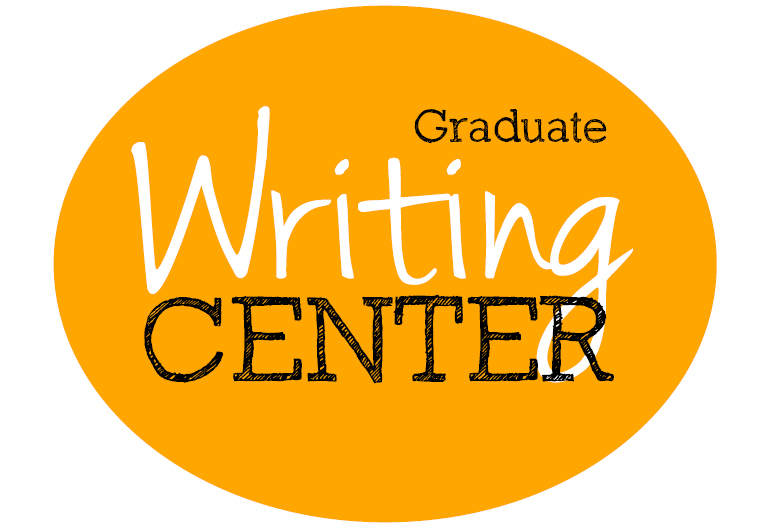 Next Steps
Take this super short feedback survey: https://tinyurl.com/yyj8hx5z
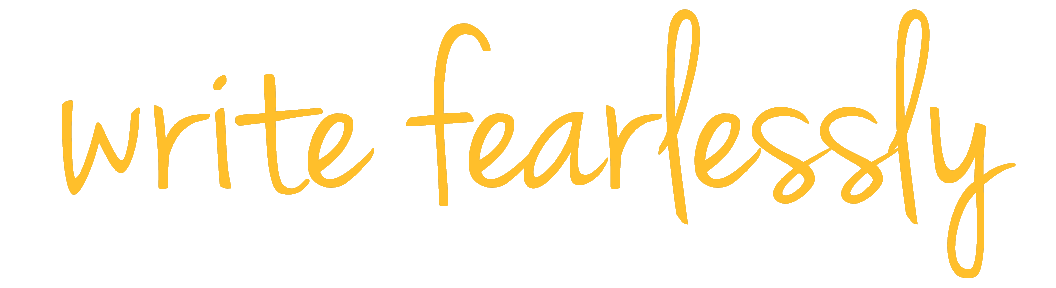